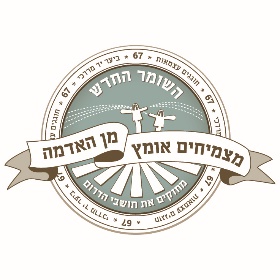 67 לעצמאות ישראל - לימוד משותף
פירוש החת"ם סופר לפסוק: "ויתרון ארץ בכל היא, מלך לשדה נעבד" (קהלת ד,י')
ואתה דע לך כי "יתרון ארץ בכל היא" ושדה הנזכר, היינו כדור הארץ בכללו, הארץ וכל אשר עליה הימים וכל אשר בהם, והאדם המושל בכל הוא בעל הארץ והשדה, זורע וחורש וקוצר ונוטע ומגדל ותולש, גוזז, טווה ורוקם, והיינו הארץ וישובה. ..והם עיקרי הארץ ואילולא הם אין עולם.
ואחריהם וקרוב ממש להם כמוהם כל בעלי המלאכות, המתקנים כלים לחרוש ולזרוע, לגזוז ולטוות, או המתקנים המאכלים והמלבושים. ובאלה נתיישבה הארץ ולא צריך יותר.
ואחריהם ופחותים מהם, והמדומה שגדולים, הם השלוחים המכונים סוחרים, והוא כי מי שצריך לאכול היה צריך לשלוח כמה שלוחים להביא לו המאכלים ממקומם, ... והמה אינם יודעים לא לזרוע ולא לחרוש, לא לטוות ולא לארוג... והם הפחותים, ונחשבים גדולים וחשובים.
ואחריהם והפחותים מהם, שליח שליח, הם השולחנים המכונים 'בנקיעה', שאפילו סחורות הסוחרים אינם מבינים, אלא הם שלוחי הסוחרים להמציא להם מעות, או להמציא מעות שלהם לרחוקים מעבר לים כידוע, והם פחותי–פחותים בישוב העולם ונחשבים גדולי-גדולים בעולם.
והמלך המושל בגבורתו עולם ומשגיח על כל הנ"ל, צרכיו מרובים לפרנס מיני שרים וחייליהם, וצרכי ביתו וכבודו כי רב, ומאין יבוא כל זה ... סוף כל סוף יתרון הארץ בכל הוא ומלך לשדה נעבד.
"אין לנו כל יסוד להתחרט על שריתקנו כוחות להגן על כל נקודה ונקודה. יותר מששמרנו על הנקודות שמרו הנקודות עלינו. חלקם של הישובים במלחמת המגן שלנו קשה להעריך. עמידת גוש עציון, התגוננות יחיעם וטירת צבי... מבחנם של משקי הנגב- לא הכזיבו. 
גדול החוב שהישוב חייב למשקים אלה- ותפקידם טרם נסתיים... ביצורי אבן תועלתם מפוקפקת. אבל אין כחומה החיה של אנשים כשהם מצוידים בחומר וברוח...מדינת ישראל תתבסס על הכוח החי של אנשיה- בכוח זה תלוי גם בניינה גם בטחונה."
(דוד בן גוריון, יחוד ויעוד עמ'31-32)
שאלות לדיון ןמחשבה – 

חתם סופר – 
מה המדרגות שמסמן החתם סופר בין בעלי התפקידים השונים ?
מה העיקר והטפל ב'עולם', והעיקר והטפל ב'יישוב העולם' לפי החתם סופר ?
האם הדירוג שעושה החתם סופר רלוונטי אליכם, ומה מקומו מבחינתכם האישית בתקופה זהו כאשר החקלאות מהווה אחוז נמוך מתחומי התעסוקה ? 

בן גוריון – 
מה הם הנקודות עליהן מדבר בן גוריון בפסקה הראשונה ?
איך אותן נקודות ואותה חומה חיה של אנשים, קשור למבצע צוק איתן שהתרחש בקיץ האחרון ?
על ארץ מוותרים רק בלב
מילים ולחן: מאיר אריאל
 
 
על ארץ מוותרים רק בלב
ארץ עוזבים רק בלב
ארץ שוכחים רק בלב
על ארץ מוותרים רק בלב
רק בלב
 
הארץ הזאת כבר החליפה
עמים ואומות כשמלה
כמו תכשיטים רק שומרת
על השמות שקיבלה
 
החליפה אותי פעמיים
כמעט שהייתי אחר
אך לי אלף שנים ועוד אלף
שלא מוותר על גרגר
 
החליפה אותי איך ולמה
איך למה לא שמתי לב
כמו שדרכתי עליה
ככה גם לא שמתי לב
רק מידי נשמטה לי
מיד נלכדה בלבי
ובלבי אחזתיה
שלא תשכח ימיני
 כי תמצא לך ארץ
ותהיה בה אזרח
לך איתה בדרך ארץ
שמע מאחד שסרח

ארץ אוהבת קצת יחס
ארץ רוצה תשומת לב
לא משנה מי ומה אתה
ארץ רוצה תשומת לב
 
כי על ארץ מוותרים רק בלב
ארץ עוזבים רק בלב
ארץ שוכחים רק בלב
על ארץ מוותרים רק בלב
רק בלב
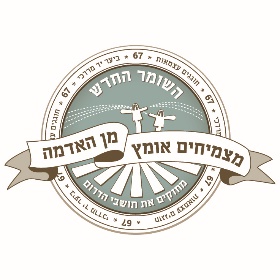 67 לעצמאות ישראל - לימוד משותף
בראשית רבה (וילנא) פרשת לך לך פרשה לט
 
"וילך אברם כאשר דבר אליו ה' וילך אתו לוט", אמר רבי לוי "בשעה שהיה אברהם מהלך בארם נהרים ובארם נחור, ראה אותן אוכלים ושותים ופוחזים, אמר הלואי לא יהא לי חלק בארץ הזאת וכיון שהגיע לסולמה של צור ראה אותן עסוקין בניכוש בשעת הניכוש, בעידור בשעת העידור, אמר הלואי יהא חלקי בארץ הזאת", אמר לו הקדוש ברוך הוא "לזרעך אתן את הארץ הזאת".
שאלות לדיון ומחשבה – 

בראשית רבה –
 מה ראה אברהם אבינו בארם נהרים ומה ראה כשהגיע לסולמה של צור (ראש הנקרה) והביט אל ארץ ישראל ?
אברהם רצה להיות חלק ממה שראה בארץ ישראל – ממה בדיוק הוא רצה להיות חלק ?
איך קיבל אברהם את ההחלטה ? איך ידע לבחור ולהחליט ?

מאיר אריאל – 
מה לדעתכם פירוש המילה 'ארץ' בשיר ומה המשל למילה זו בשיר? 
למה לדעתכם חשוב למאיר אריאל להדגיש שעל ארץ מוותרים רק בלב ? ולא במה ?
מה לדעתכם הוא אותו ה'יחס' שארץ אוהבת, או 'תשומת הלב' שארץ רוצה ?